Муниципальное дошкольное образовательное учреждение детский сад комбинированного вида № 34 города Ейска муниципального образования Ейский район
«Маленькие герои большой войны.»

Автор: Логунова О.Н.
До войны это были самые обыкновенные мальчишки и девчонки. Учились, помогали старшим, играли, бегали-прыгали, разбивали носы и коленки. Их имена знали только родные, одноклассники да друзья. Пришел час - они показали, каким огромным может стать маленькое детское сердце, когда разгорается в нем священная любовь к родине и ненависть к ее врагам. Мальчишки. Девчонки. На их хрупкие плечи легла тяжесть невзгод, бедствий, горя военных лет. И не согнулись они под этой тяжестью, стали сильнее духом, мужественнее, выносливее. Маленькие герои большой войны. Они сражались рядом со старшими - отцами, братьями. Их повзрослевшее детство было наполнено такими испытаниями, что, придумай их даже очень талантливый писатель, в это трудно было бы поверить. Но это было. Было в истории большой нашей страны, было в судьбах ее маленьких ребят - обыкновенных мальчишек и девчонок.
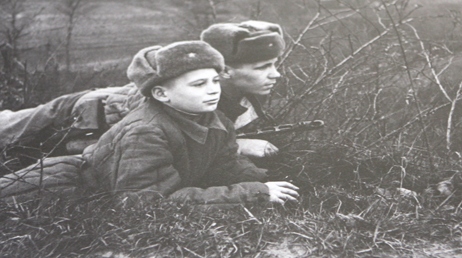 В дозоре со старшим товарищем.
Самый важный человек на фронте!
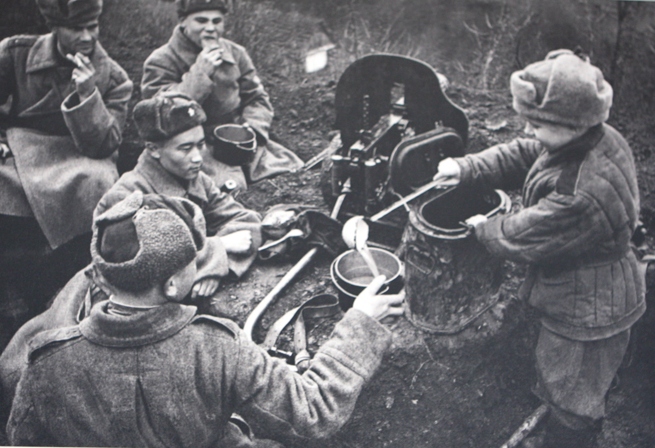 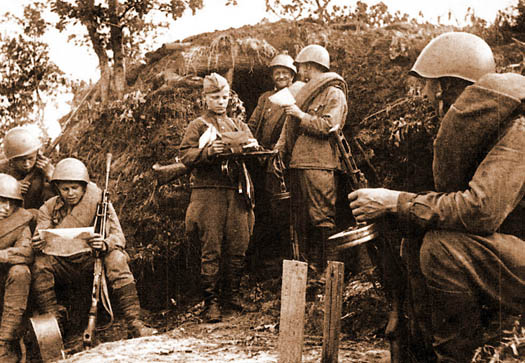 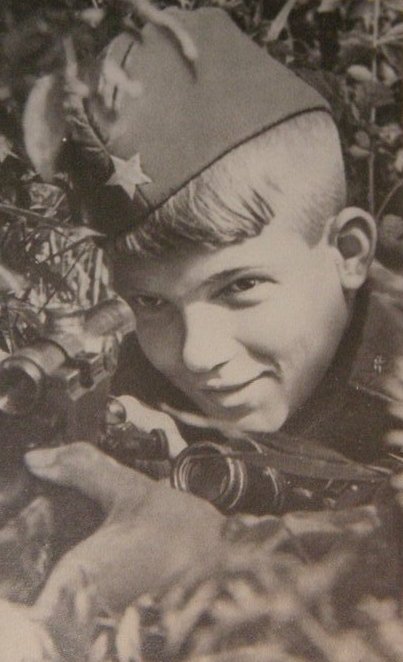 Школьники делают деревянные корпуса для противотанковых мин.
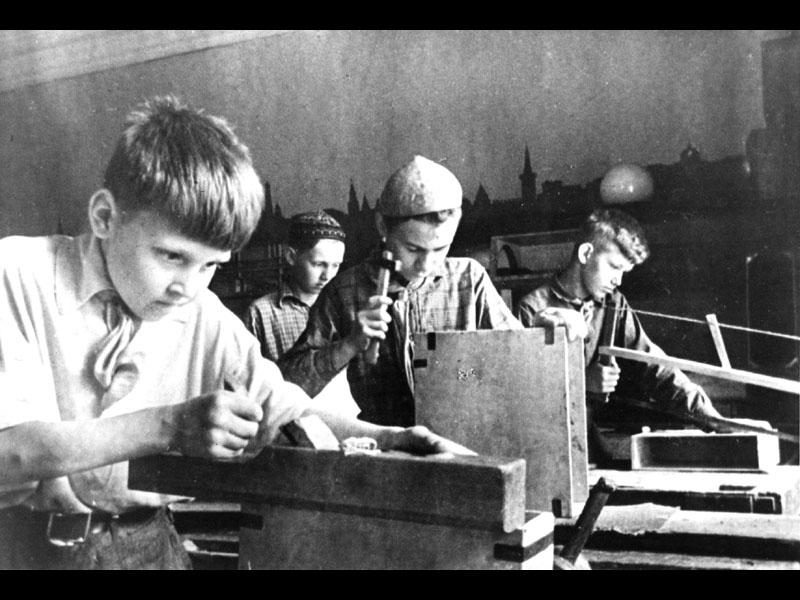 На фронт не уйти, пока не подготовишь смену. А из кого её готовить?!
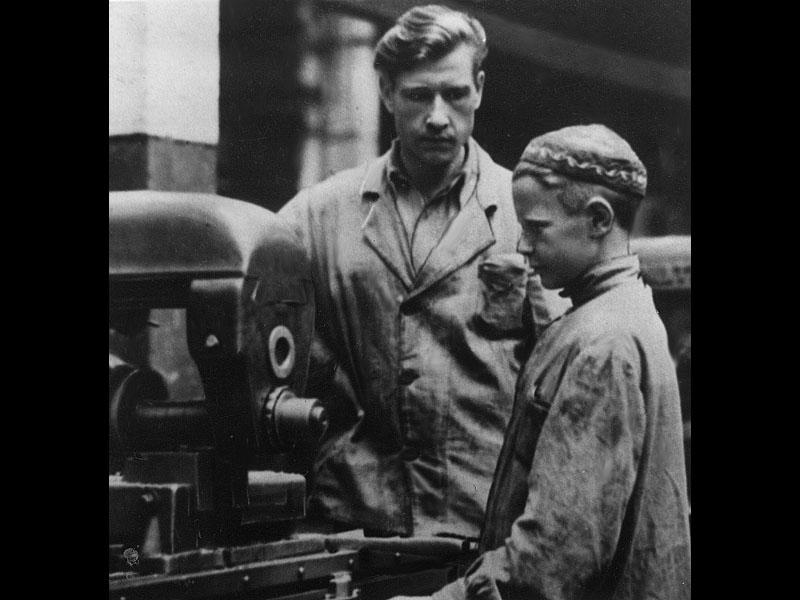 Калининские школьники пишут письма под диктовку раненых бойцов.
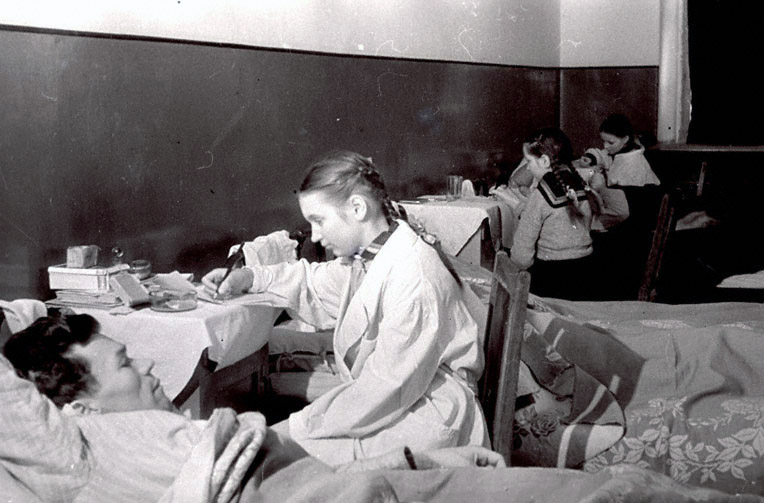 Учащиеся 8-й школы Новокузнецка на ремонте дороги.
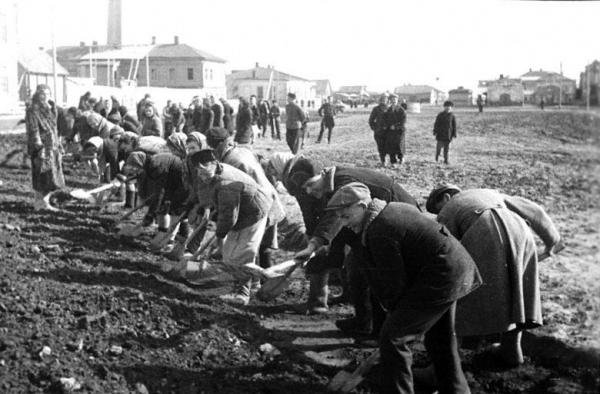 Школьники Домодедовской школы готовят подарки на фронт. 1941 г.
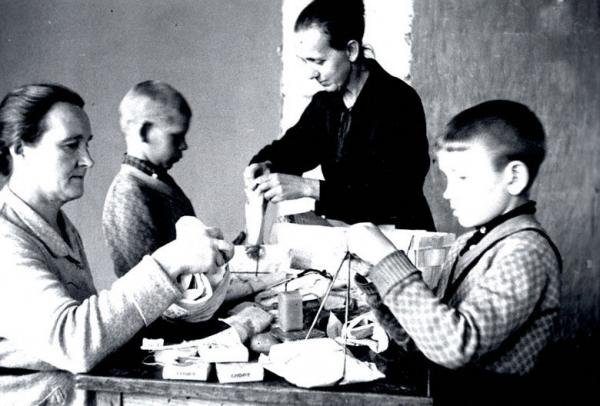 Школьники колхоза "Белорусский Труженик"  собирают грибы для фронта.
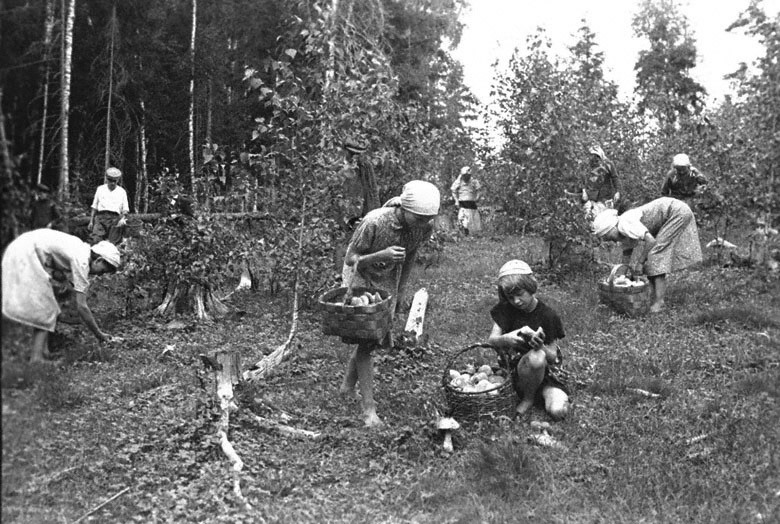 Школьники прифронтового села набивают патронные ленты.
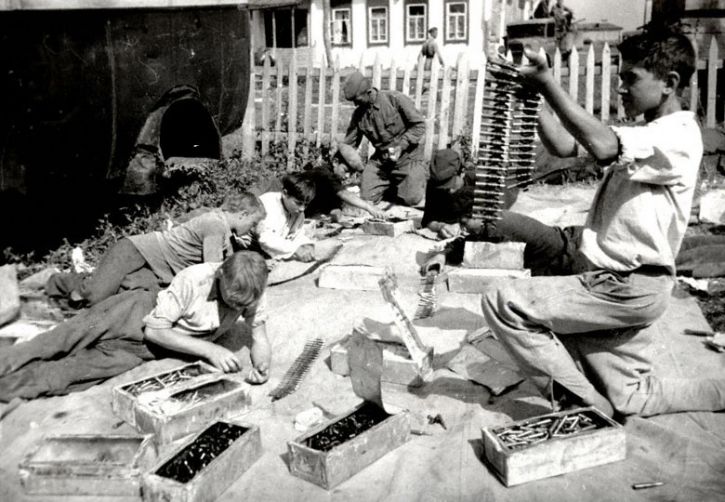 15-летний разведчик Вова Егоров.
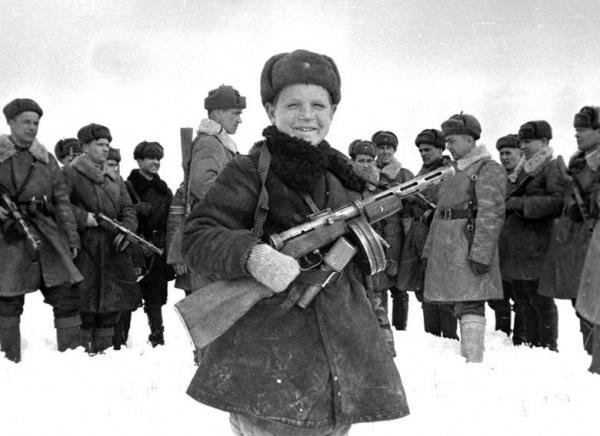 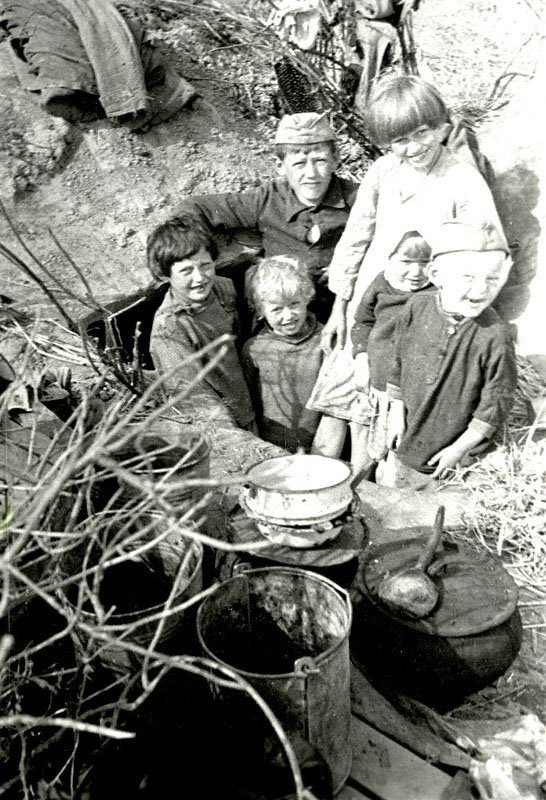 Дети калининградских колхозников у землянки, где они жили в оккупацию.   Скоро у них будут новые, настоящие дома. Уже скоро.
Сталинградские дети за партами.
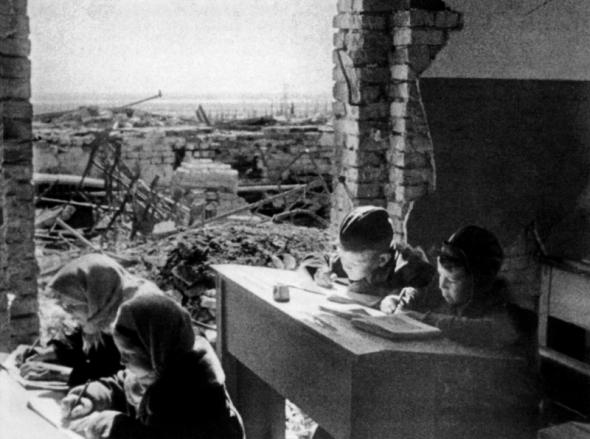 Дети освобождённого Ржева возлагают цветы на могилы бойцов.
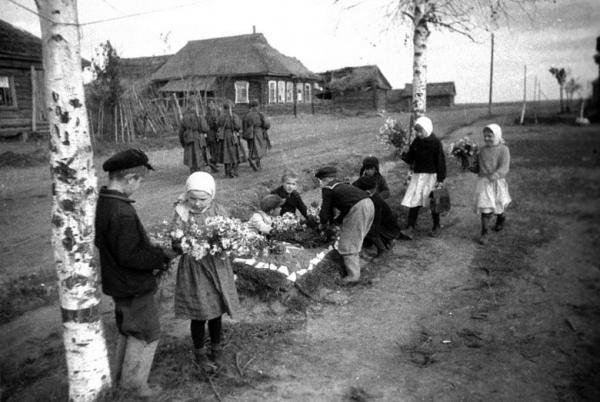 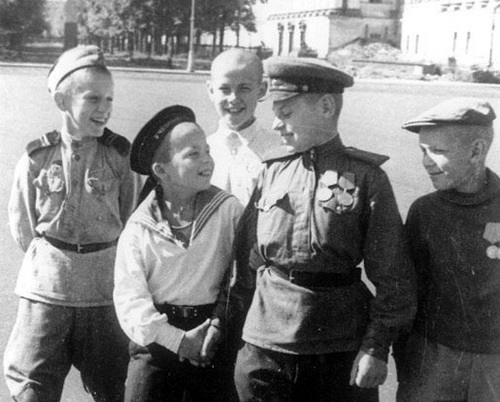